ГАУ СО «Комплексный центр социального обслуживания населения Балаковского района»
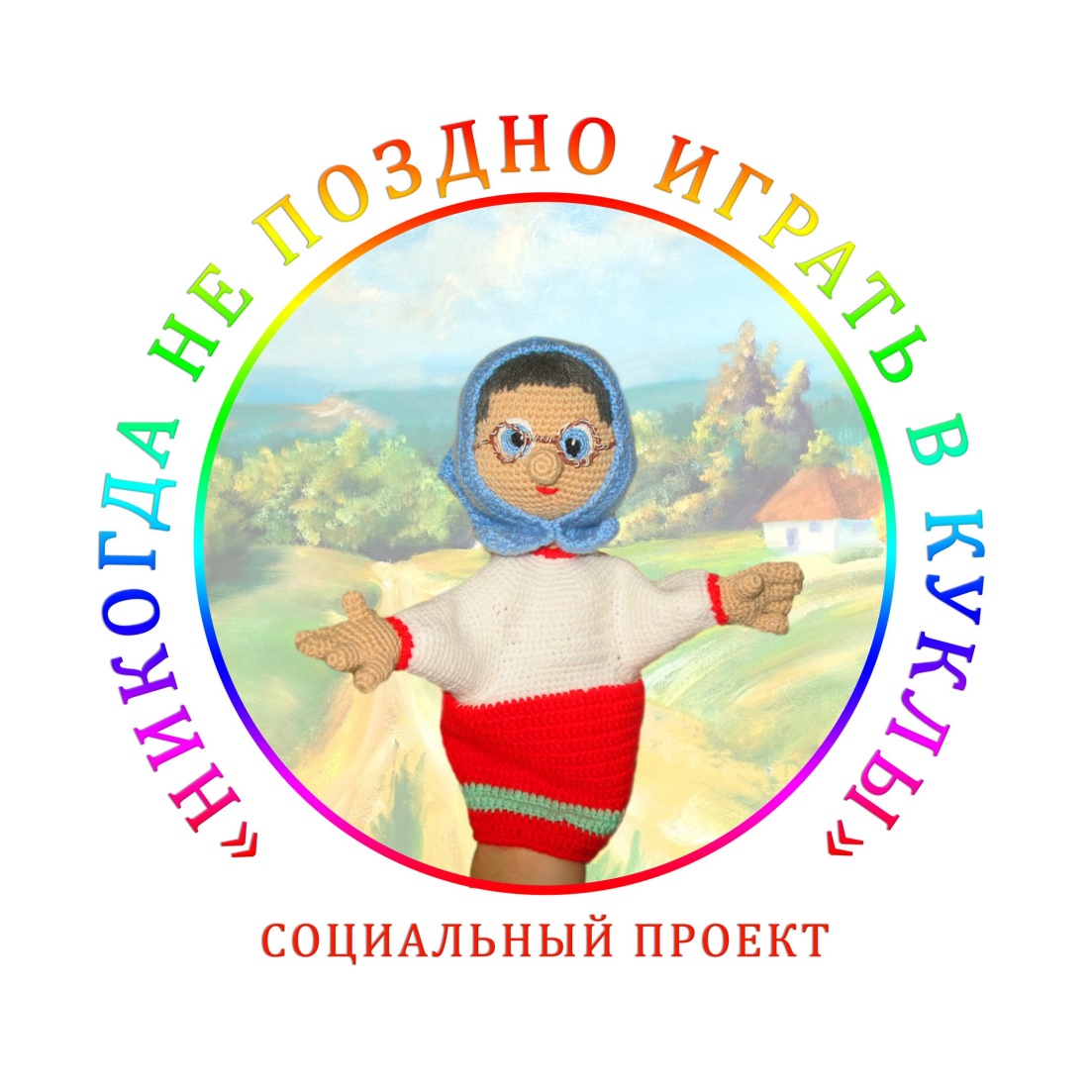 Реализация социального проекта «Никогда не поздно играть в куклы»
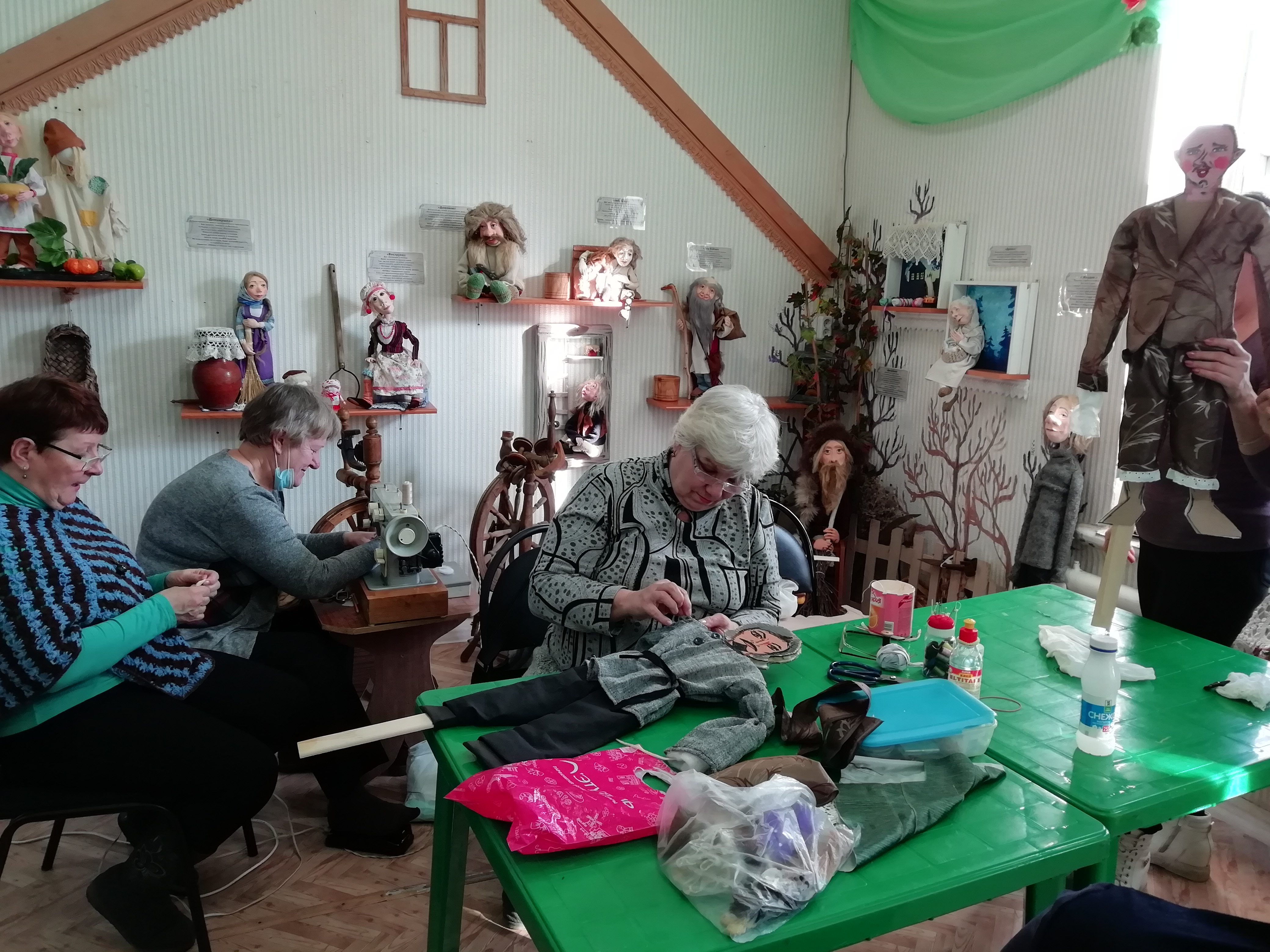 Основная информация о проекте
Цель проекта- воспитание подрастающего поколения путем  передачи культурно-нравственных ценностей от старшего поколения к младшему посредствам искусства кукольного театра.
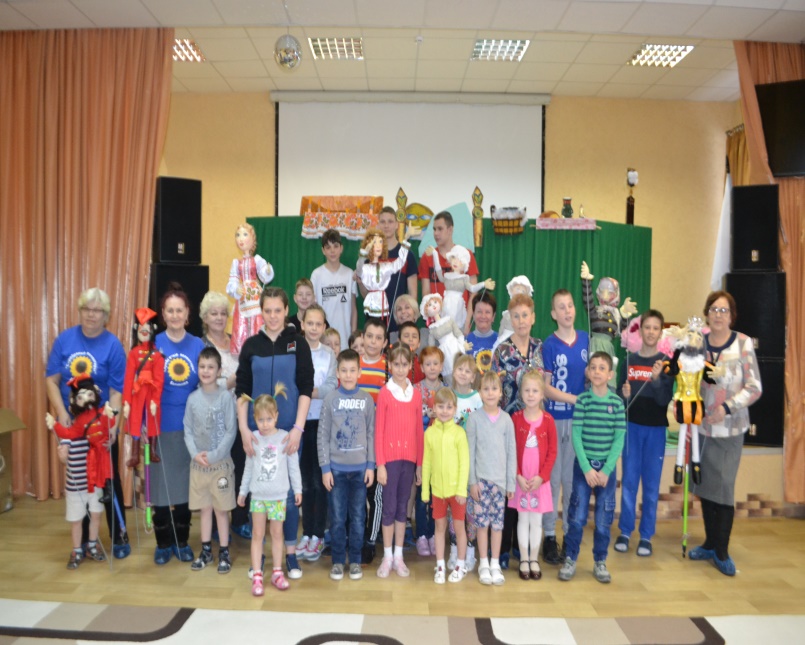 Целевая аудитория -  дети от 5 до 13 лет, пожилые активные граждане, 
родители детей от 5 до 13 лет
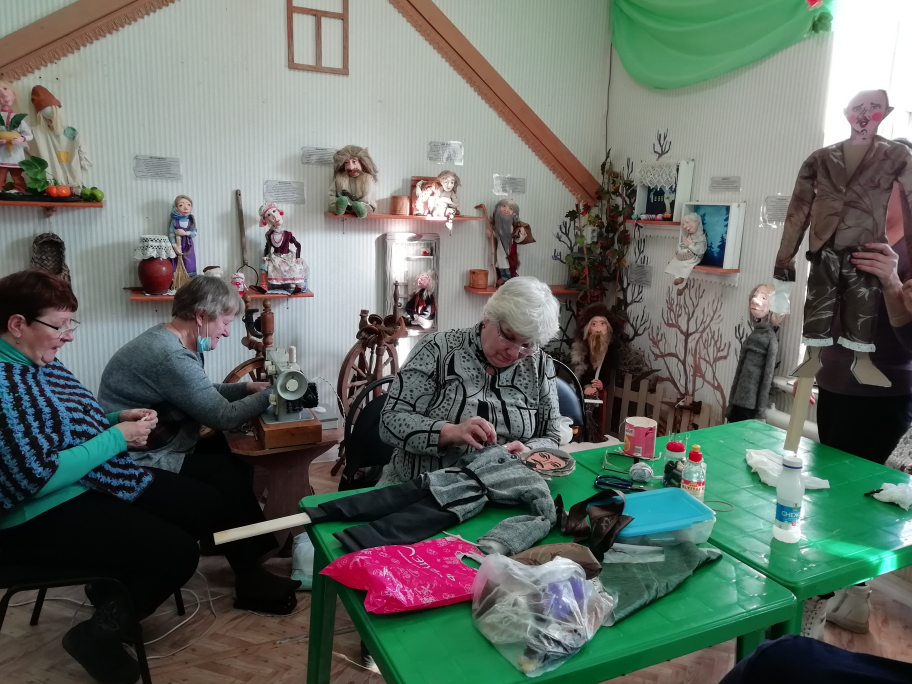 Реализуется на базе Государственного автономного учреждения Саратовской области «Комплексный центр социального обслуживания населения Балаковского района» с 2017 года.
 За 2021 год было проведено показано 40 в 20 учреждениях детства, с общим охватом детей 3000 человек.
Основная информация о проекте
Проблема, которую решает проект
На сегодняшний день проблема утрачивания традиционных ценностей молодым поколением, является главным вопросом в современном российском обществе. Согласно исследованиям ученых, чем больше времени молодой человек проводит в интернете, тем реже при последующем анкетировании он называет значимыми семью, мораль и нравственность.
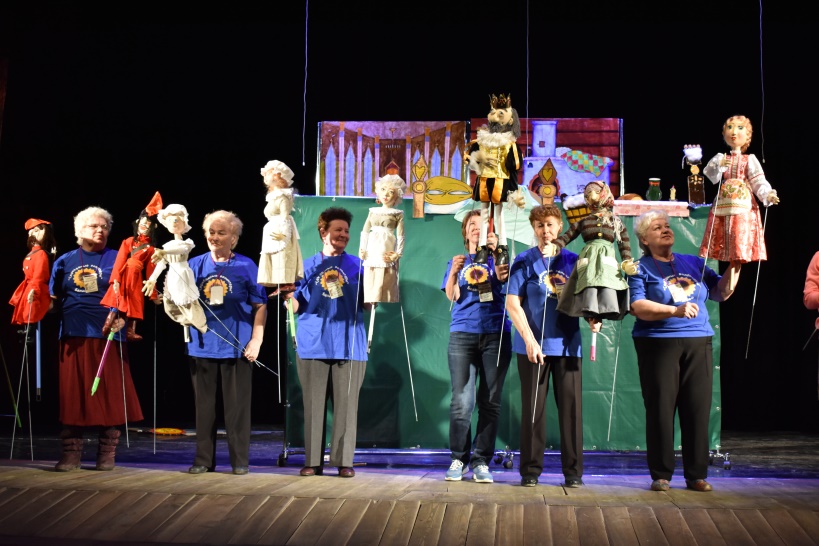 Деятельность социального кукольного театра «Саквояж» в рамках проекта «Никогда не поздно играть в куклы, направленна на передачу культурно-нравственных ценностей  молодому поколению в интересных формах с сохранением традиций.
Старшее поколение – основной носитель общественных ценностей и взаимодействие молодого поколения с ними необходимо для того, чтобы шла передача этих ценностей.
Данная практика возможна к тиражированию в комплексных центрах социального обслуживания населения, в детских подростковых клубах, школьных объединениях
Задачи проекта
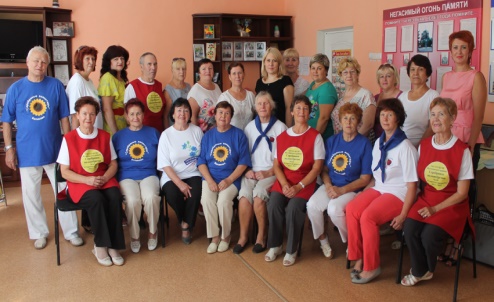 1
Вовлечение граждан пожилого возраста в добровольческую деятельность
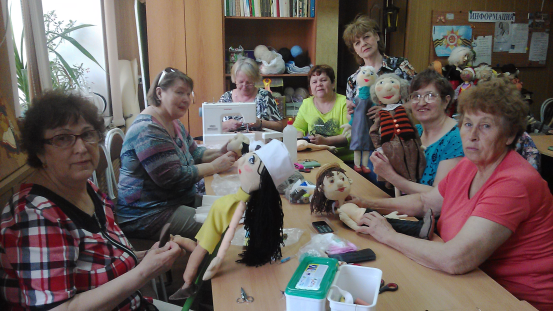 2
Создание условий для реализации добровольческого потенциала пожилых людей, поддержки детей и молодёжи
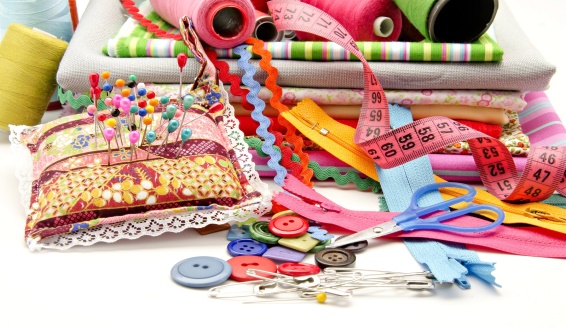 3
Закупка необходимого оборудования
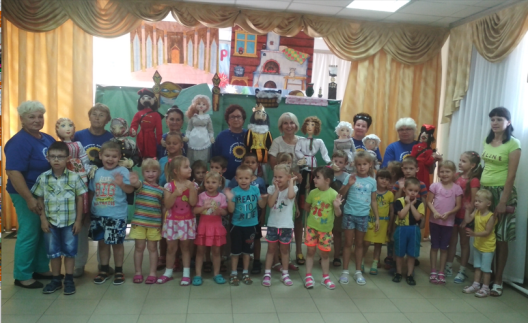 4
Передача культурно-нравственных ценностей посредствам искусства кукольного театра.
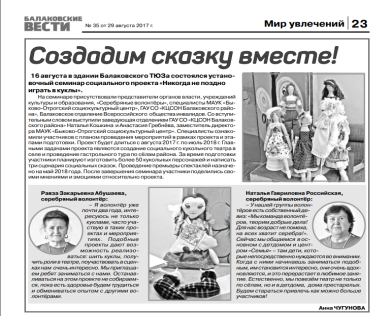 5
Освещение хода реализации проекта в региональных и городских средствах массовой информации
География реализации проекта
Саратовская область
Учреждения детства г. Балаково, в том числе:
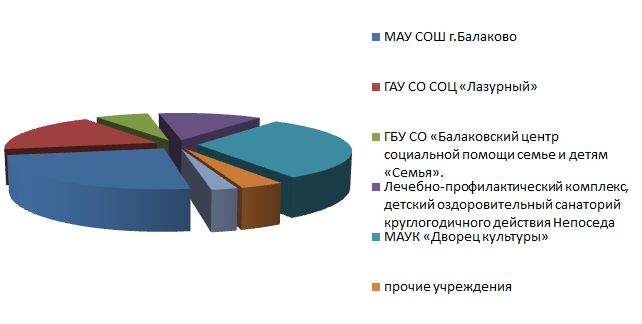 Результаты внедрения проекта
Проект «Никогда не поздно играть в куклы» реализуется 5 лет. 
За это время:
1
Более человек старшего поколения 60 - были впервые вовлечены в добровольческую деятельность за время реализации проекта
2
Более 50 мастер клсов были проведены «серебряных» волонтеров - провели мастер-классы для детей и представителей учащейся молодёжи по театральному мастерству
3
9 сказок  - написаны сценарии, пошиты и озвучены  персонажи, подготовлен реквизит  поставленных
4
120 показов  спектаклей- школы, детские сады, социозащитные учреждения.
5
3000 зрителей - стали зрителями социального кукольного театра.
  Более 200 раз вышла информация в СМИ